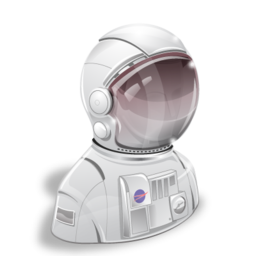 ASCAN Candidate Qualifications Inquiry 
Login Page Functions
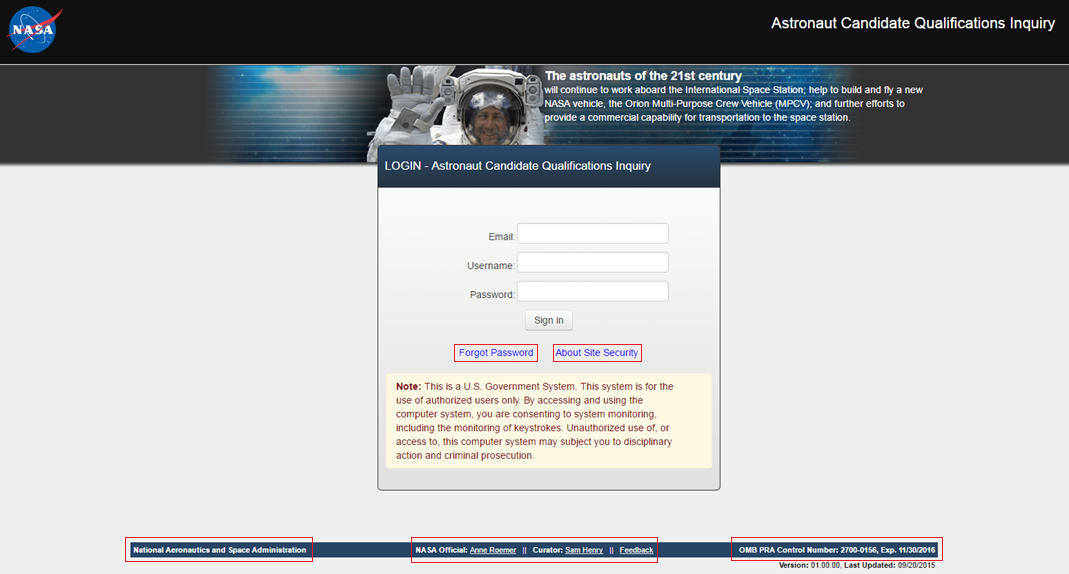 Display Password Reset Modal
Display Site Security Information Modal
Web Link to Display PRA
Email Links to Site POCs
Web Link to NASA Homepage
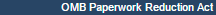 2/13/2020
1
ASCAN – Candidate Qualifications Inquiry for References
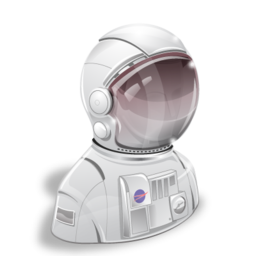 ASCAN Candidate Qualifications Inquiry 
Selection CLOSED
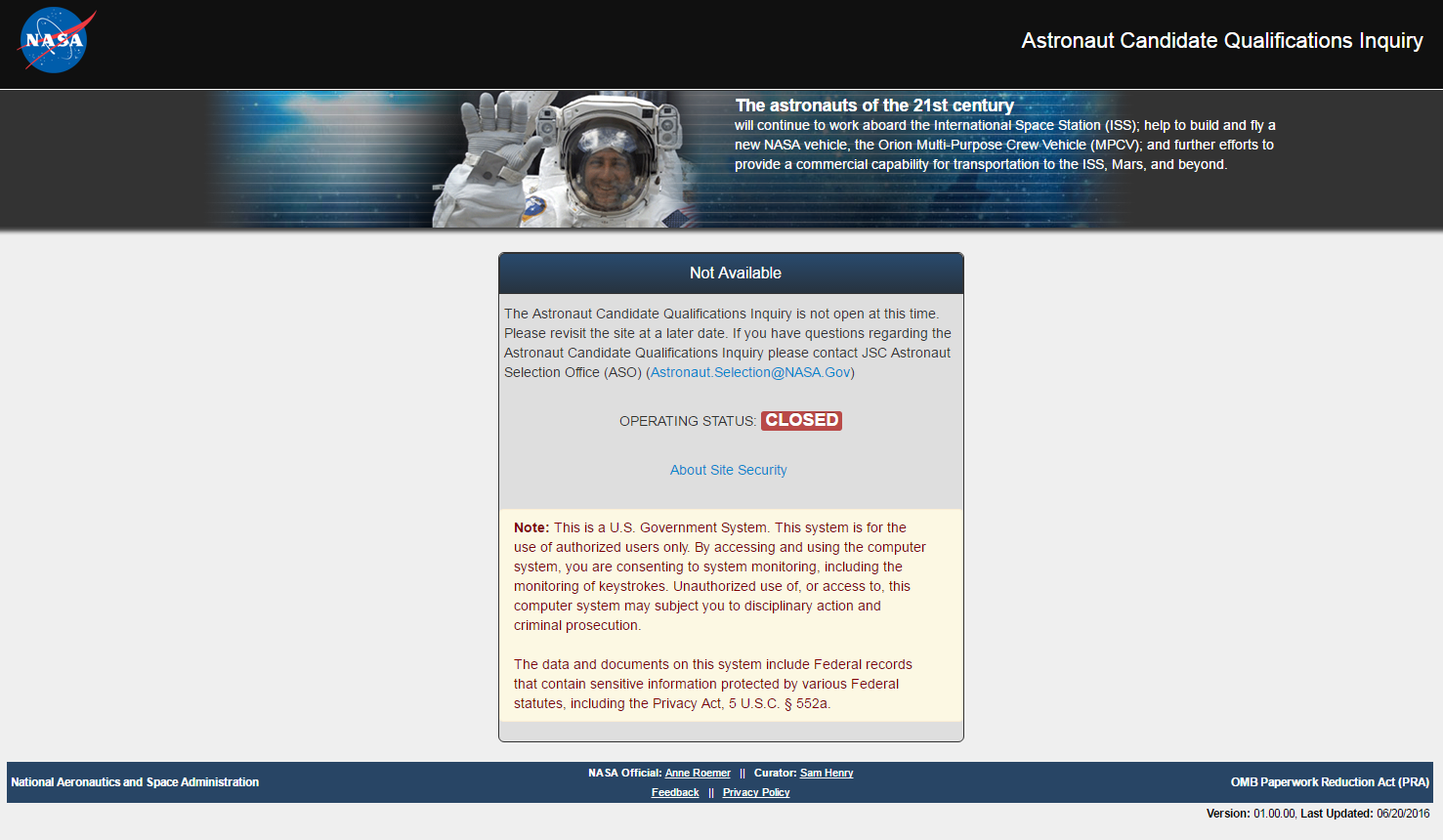 2/13/2020
2
ASCAN – Candidate Qualifications Inquiry for References
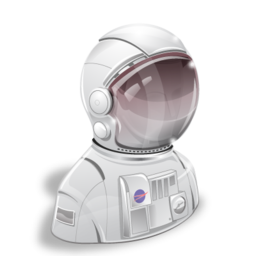 ASCAN Candidate Qualifications Inquiry 
Password Reset (Step 1)
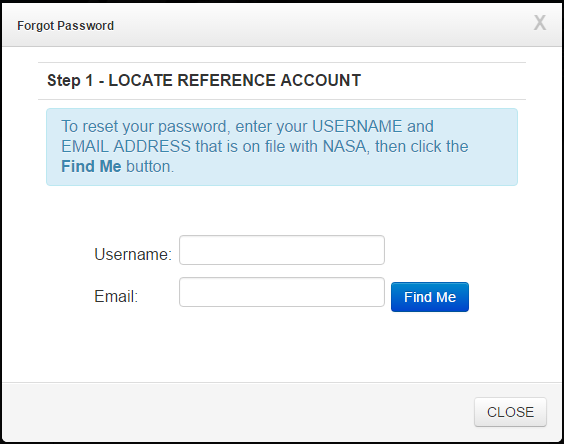 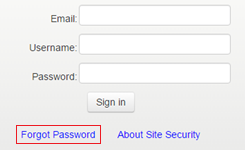 2/13/2020
3
ASCAN – Candidate Qualifications Inquiry for References
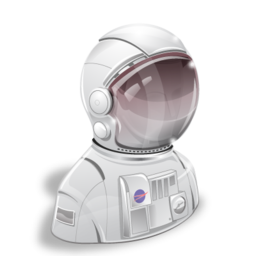 ASCAN Candidate Qualifications Inquiry 
Password Reset (Step 2)
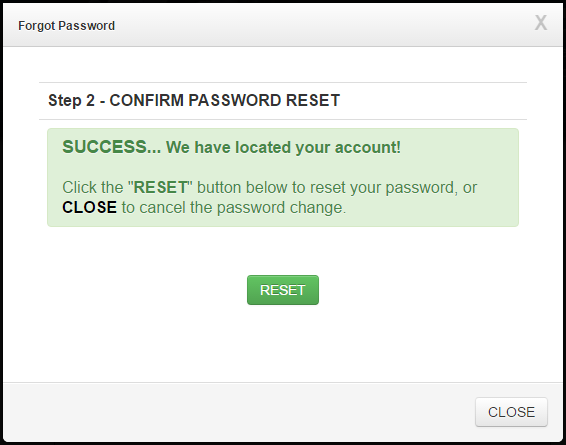 2/13/2020
4
ASCAN – Candidate Qualifications Inquiry for References
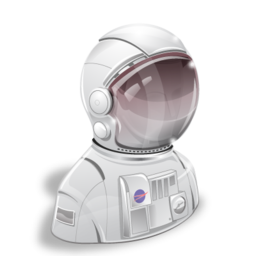 ASCAN Candidate Qualifications Inquiry 
Password Reset (Step 3)
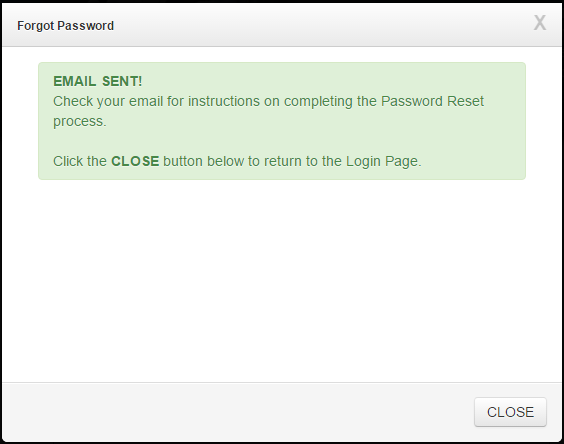 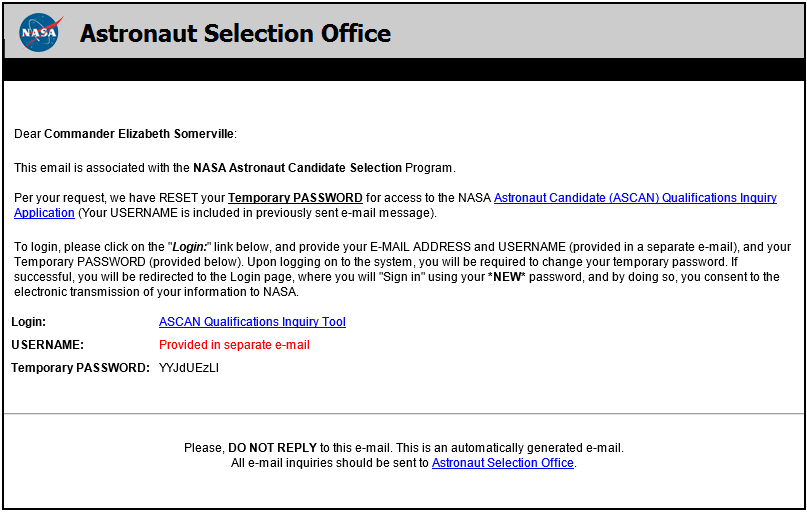 2/13/2020
5
ASCAN – Candidate Qualifications Inquiry for References
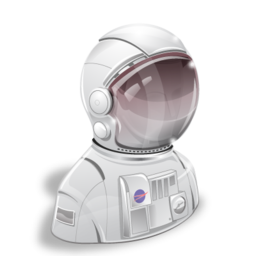 ASCAN Candidate Qualifications Inquiry 
Site Security Information Modal *
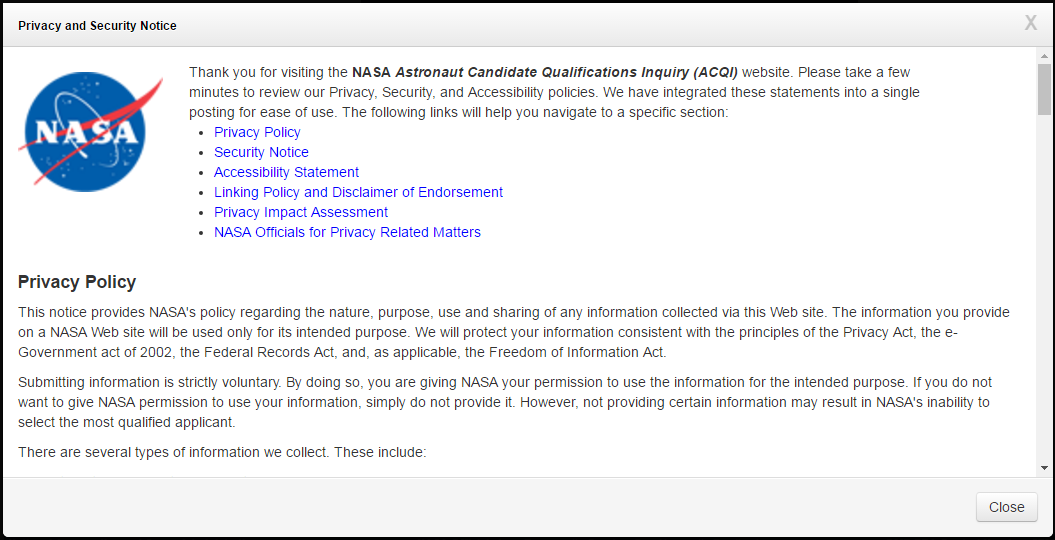 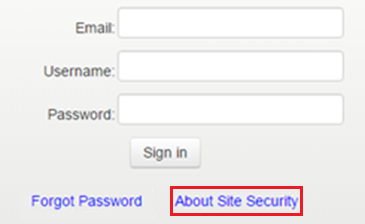 * See accompanying attachment (2700-0156.Privacy and Security Notice_COMPLETE.pdf) for complete notice content.
2/13/2020
6
ASCAN – Candidate Qualifications Inquiry for References
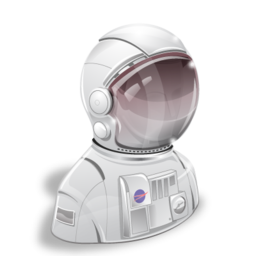 ASCAN Candidate Qualifications Inquiry 
Initial Login & After Password Change
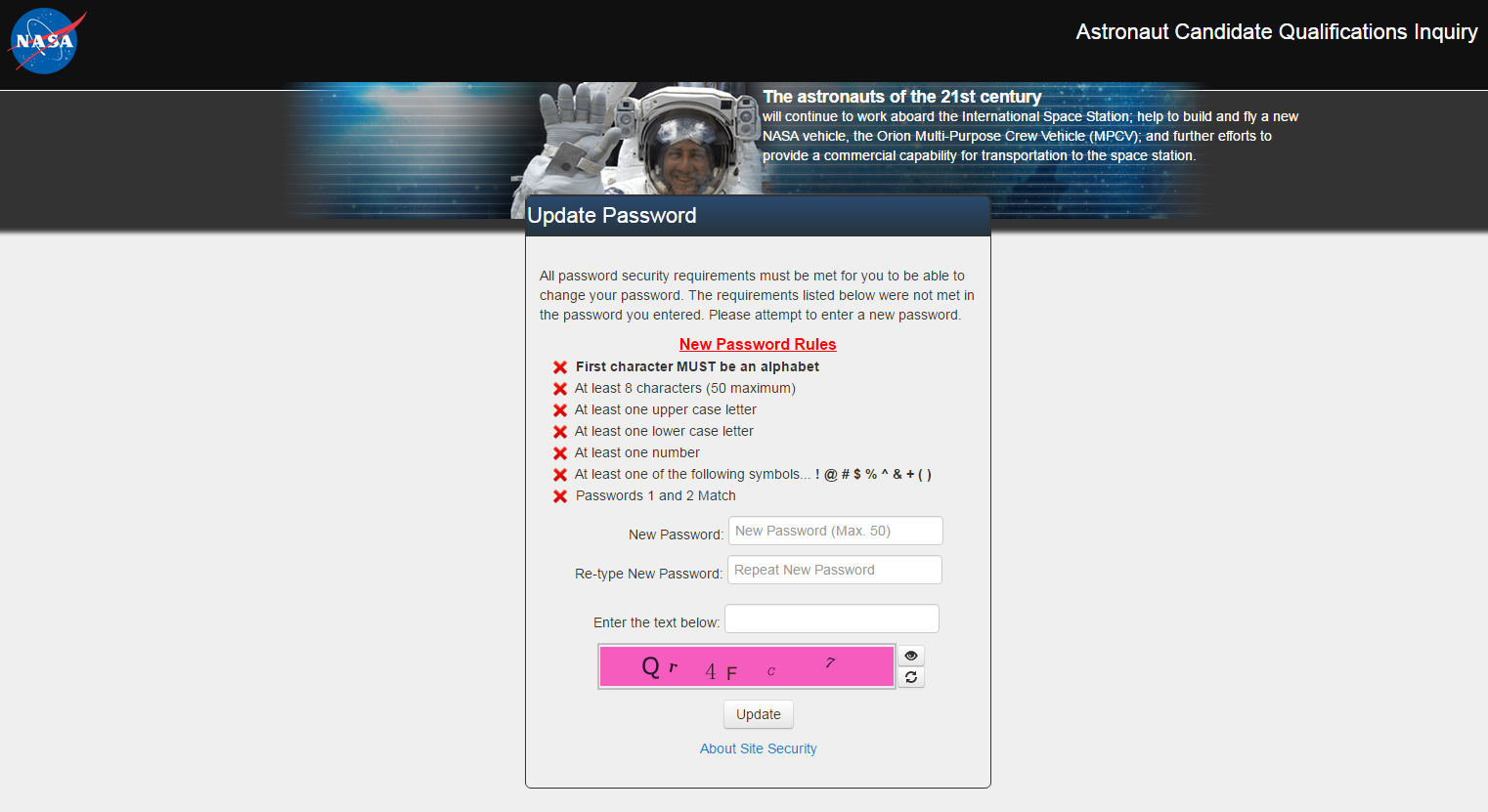 2/13/2020
7
ASCAN – Candidate Qualifications Inquiry for References
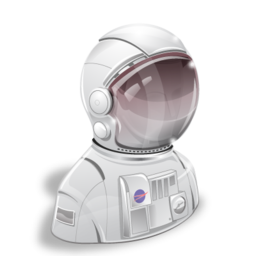 ASCAN Candidate Qualifications Inquiry 
Initial Login & After Password Change
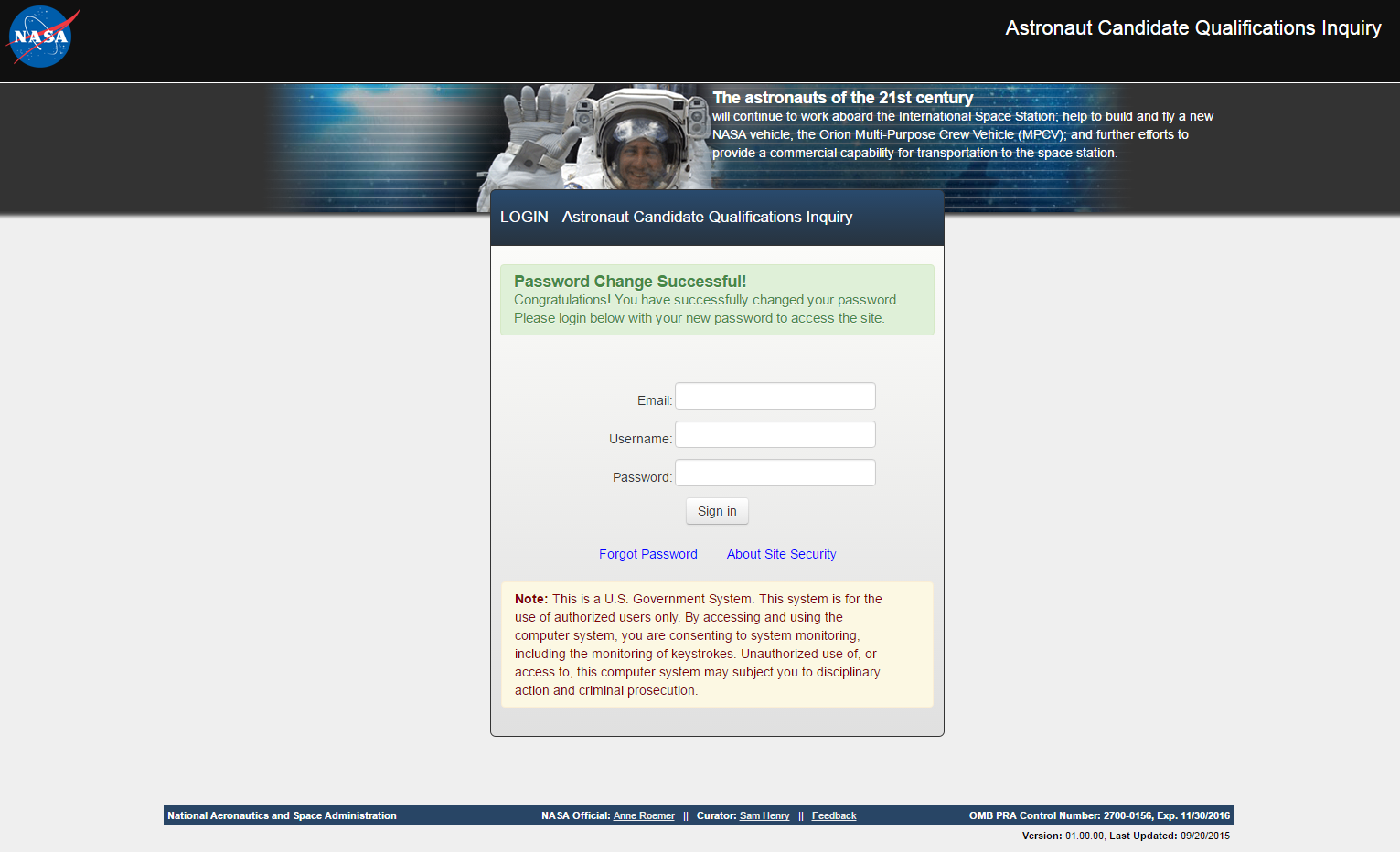 2/13/2020
8
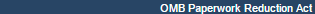 ASCAN – Candidate Qualifications Inquiry for References
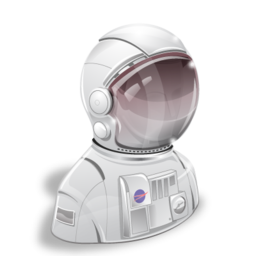 ASCAN Candidate Qualifications Inquiry 
Login
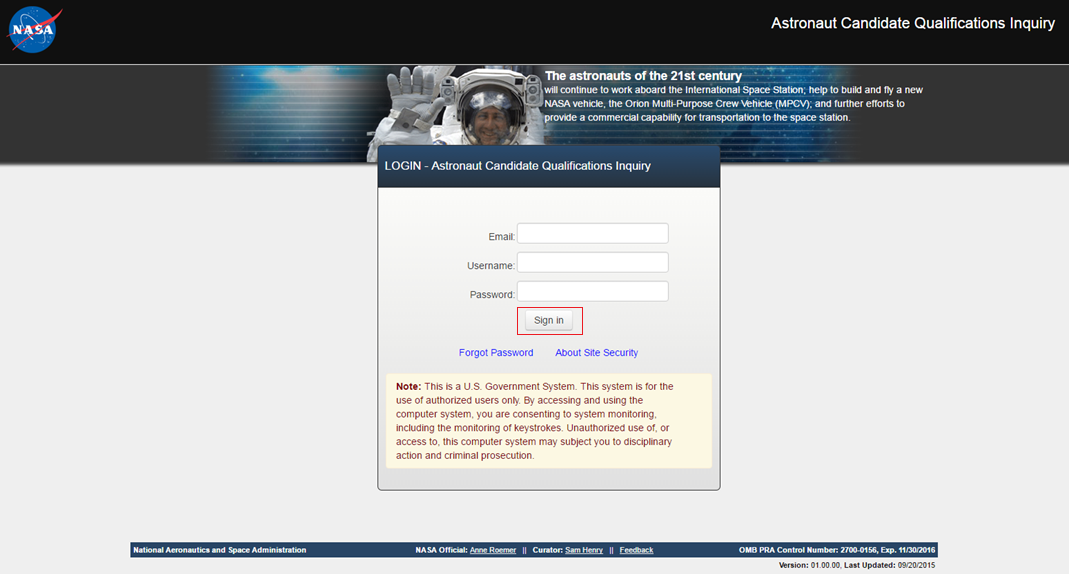 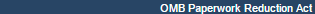 2/13/2020
9
ASCAN – Candidate Qualifications Inquiry for References
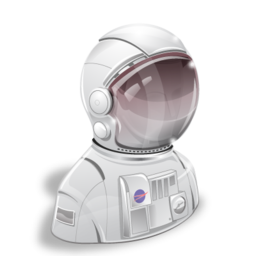 ASCAN Candidate Qualifications Inquiry 
Invalid Login Credentials
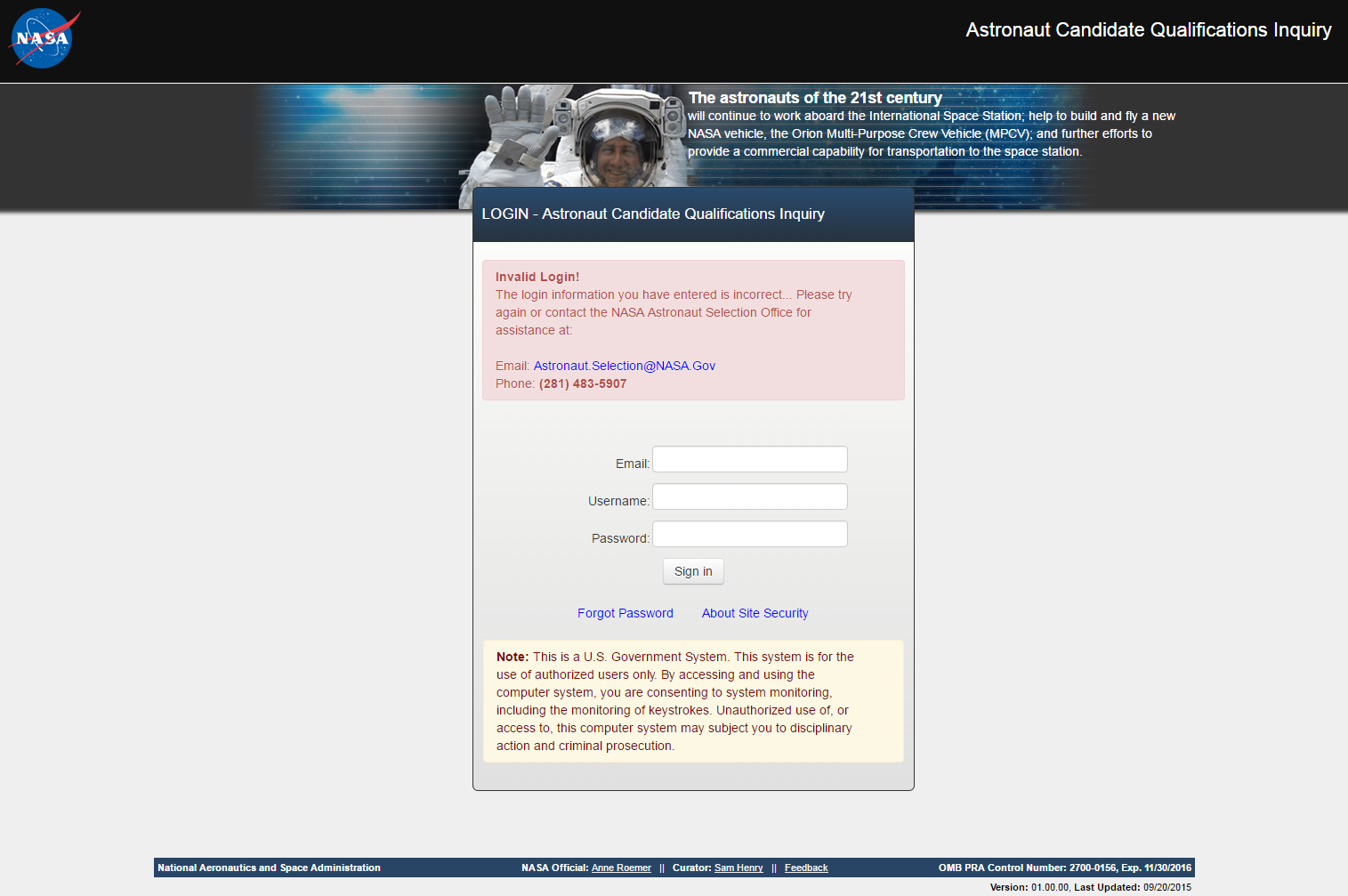 2/13/2020
10
ASCAN – Candidate Qualifications Inquiry for References
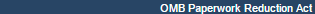 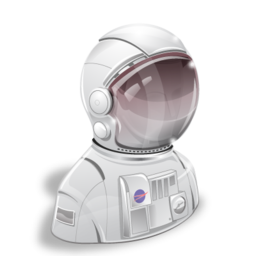 ASCAN Candidate Qualifications Inquiry 
Applicant Selection Modal
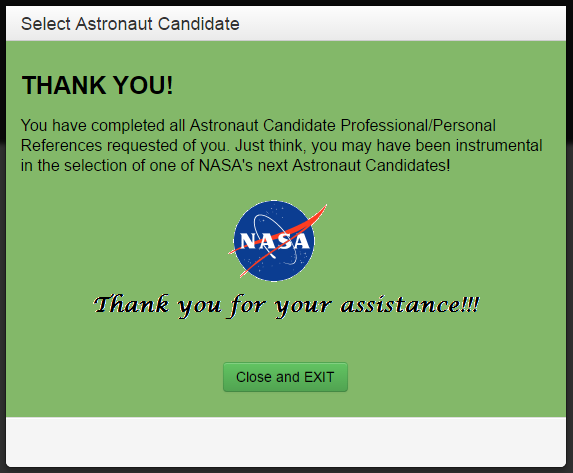 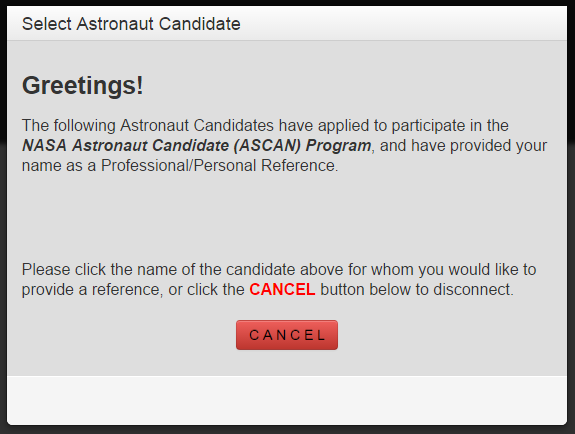 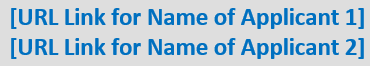 Respondents are presented with this modal listing the (URL-linked) name(s) of the candidates for whom references are requested.
This modal is presented to respondents after completing all requested candidate references.
2/13/2020
11
ASCAN – Candidate Qualifications Inquiry for References
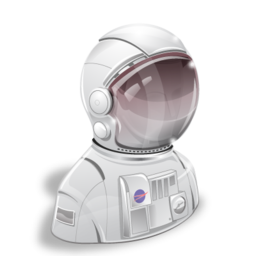 ASCAN Candidate Qualifications Inquiry 
Optional Username Change (After Applicant Selection)
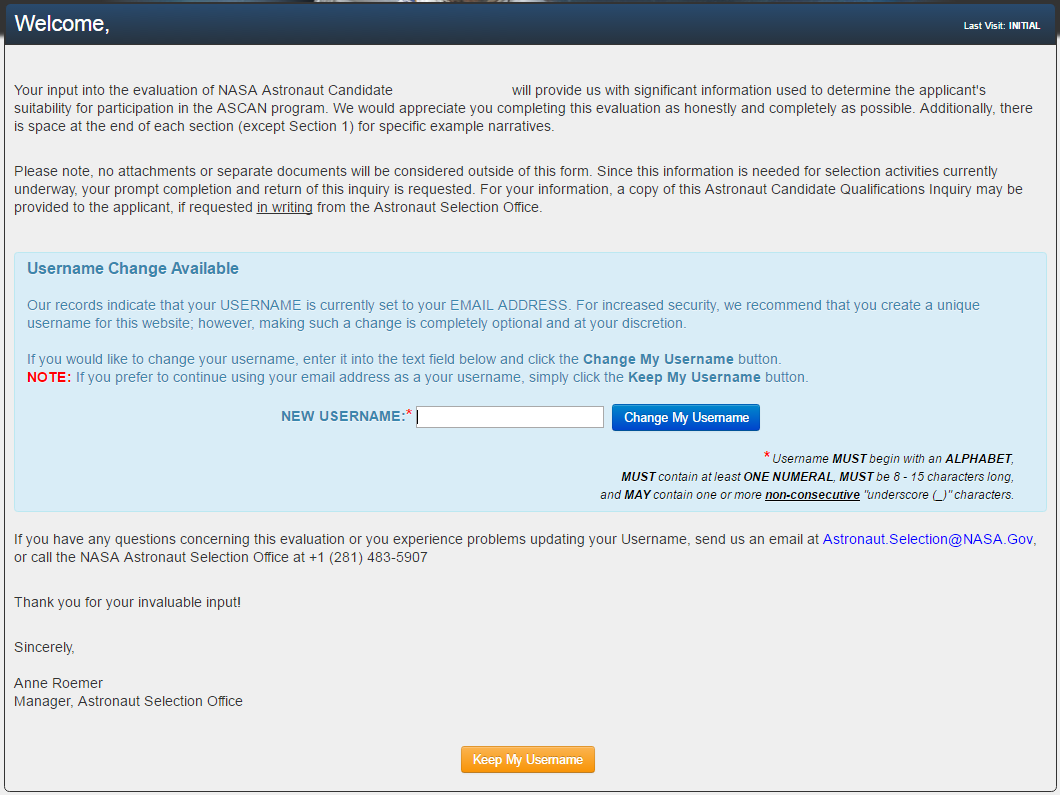 [ Reference Name Here ]
[Candidate Name]
2/13/2020
12
ASCAN – Candidate Qualifications Inquiry for References
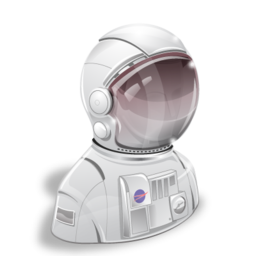 ASCAN Candidate Qualifications Inquiry 
Username Change Accepted
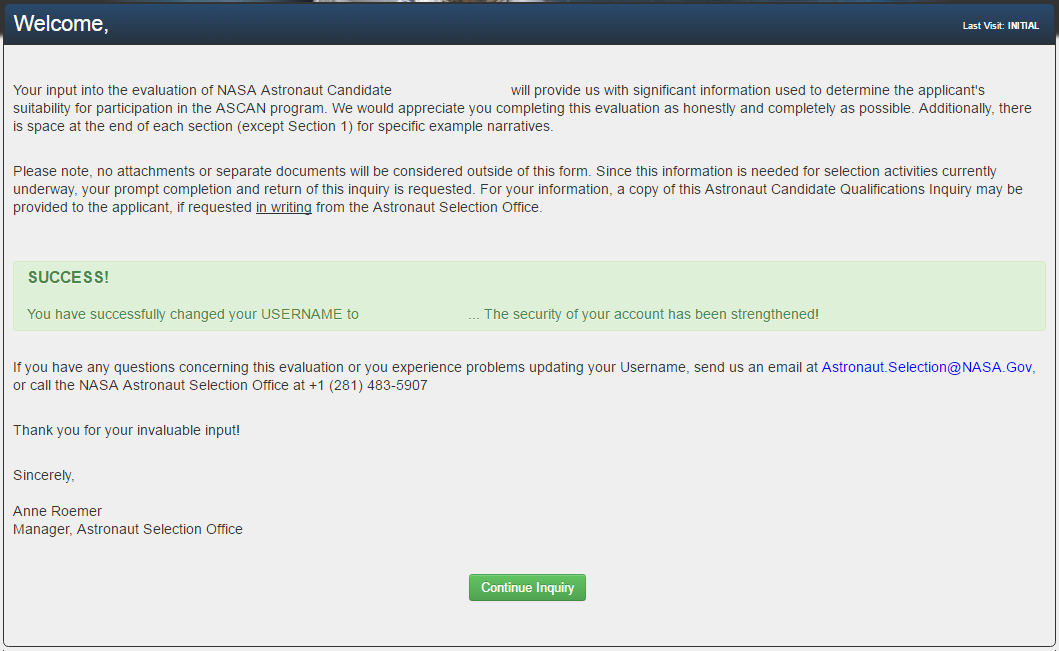 [ Reference Name Here ]
[Candidate Name]
[New Username]
2/13/2020
13
ASCAN – Candidate Qualifications Inquiry for References
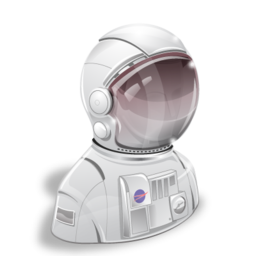 ASCAN Candidate Qualifications Inquiry 
Username Change Refused
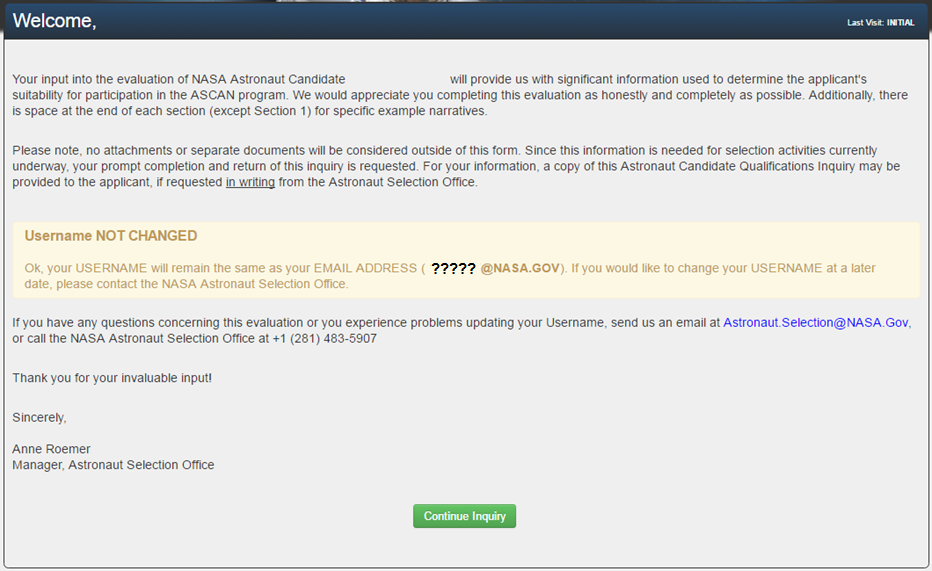 [ Reference Name Here ]
[Candidate Name]
2/13/2020
14
ASCAN – Candidate Qualifications Inquiry for References
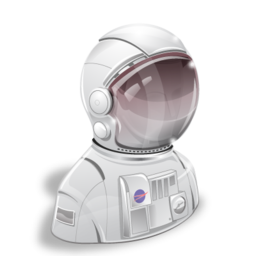 ASCAN Candidate Qualifications Inquiry 
PRA Notification Modal
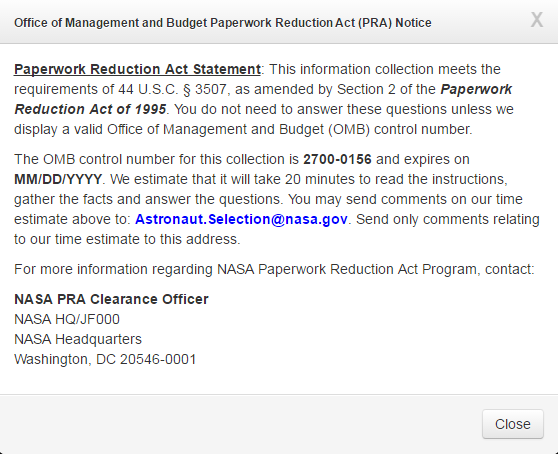 This modal is a pop-up that is displayed the first time the respondents log in to the application.
Following the initial connection and access to the application, the modal can be manually recalled by clicking the PRA link located on the bottom-right corner of the footer.



The footer is displayed on every page of the collection instrument.
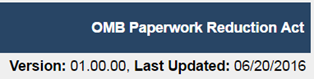 2/13/2020
15
ASCAN – Candidate Qualifications Inquiry for References
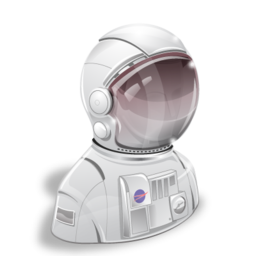 ASCAN Candidate Qualifications Inquiry 
Welcome Page
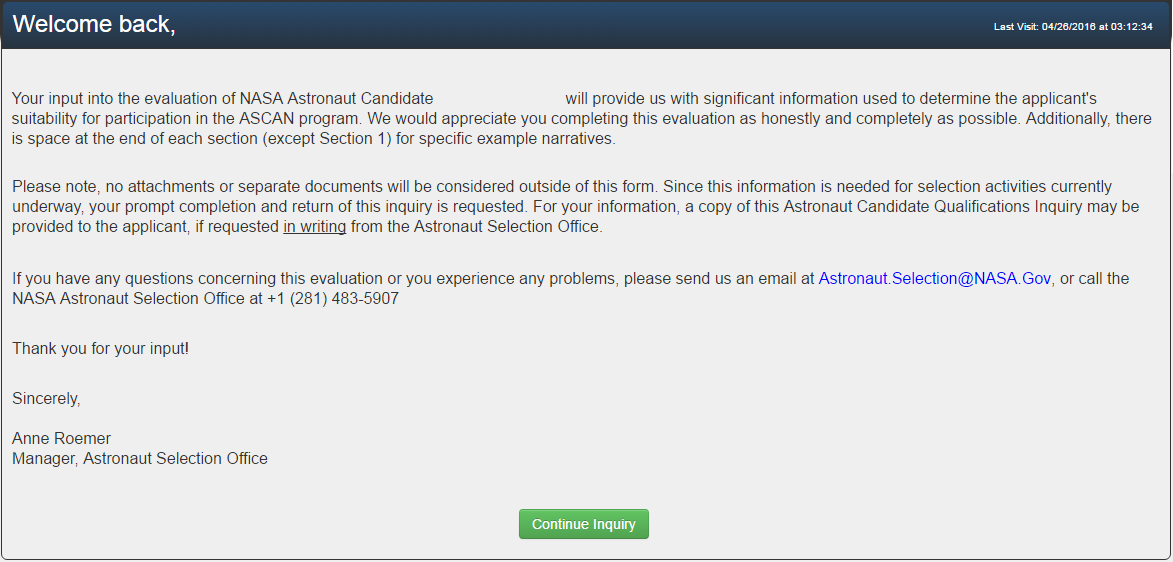 [ REFERENCE NAME ]
[Candidate Name]
2/13/2020
16
ASCAN – Candidate Qualifications Inquiry for References
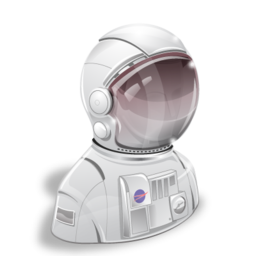 ASCAN Candidate Qualifications Inquiry 
Navigation / Progress Bar
The Progress Bar Indicators display progress of Step completion. Indicators can be click to navigate to that Step.
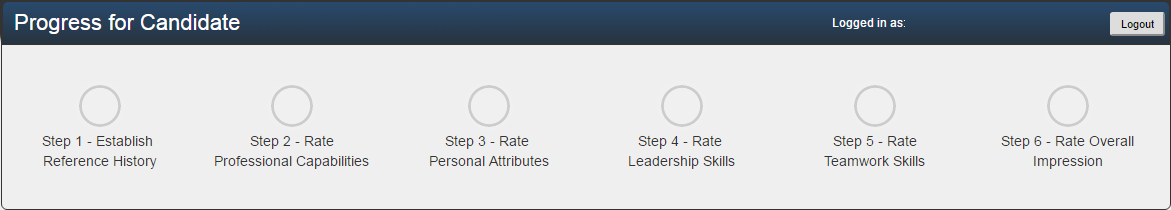 [ Candidate Name Here ]
[ Reference Name Here ]
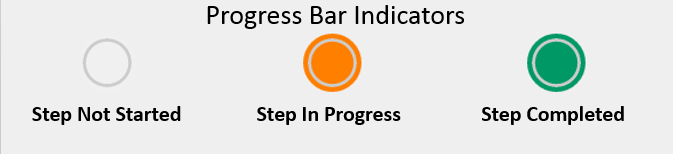 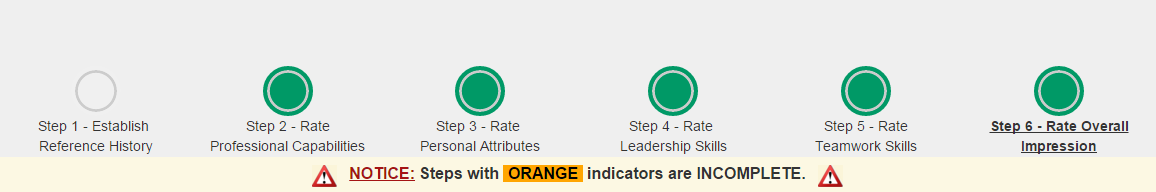 An alert is displayed when Step 6 is completed and any other step remains un-started/incomplete.
2/13/2020
17
ASCAN – Candidate Qualifications Inquiry for References
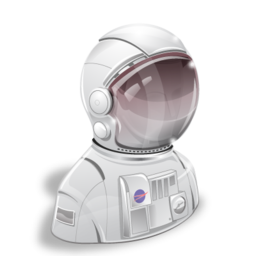 ASCAN Candidate Qualifications Inquiry 
Step 1
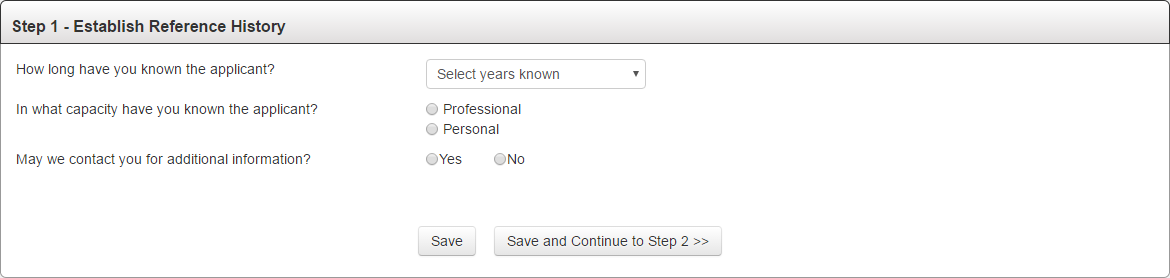 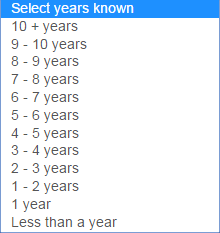 2/13/2020
18
ASCAN – Candidate Qualifications Inquiry for References
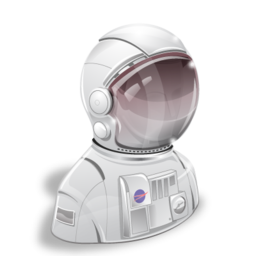 ASCAN Candidate Qualifications Inquiry 
Step 2
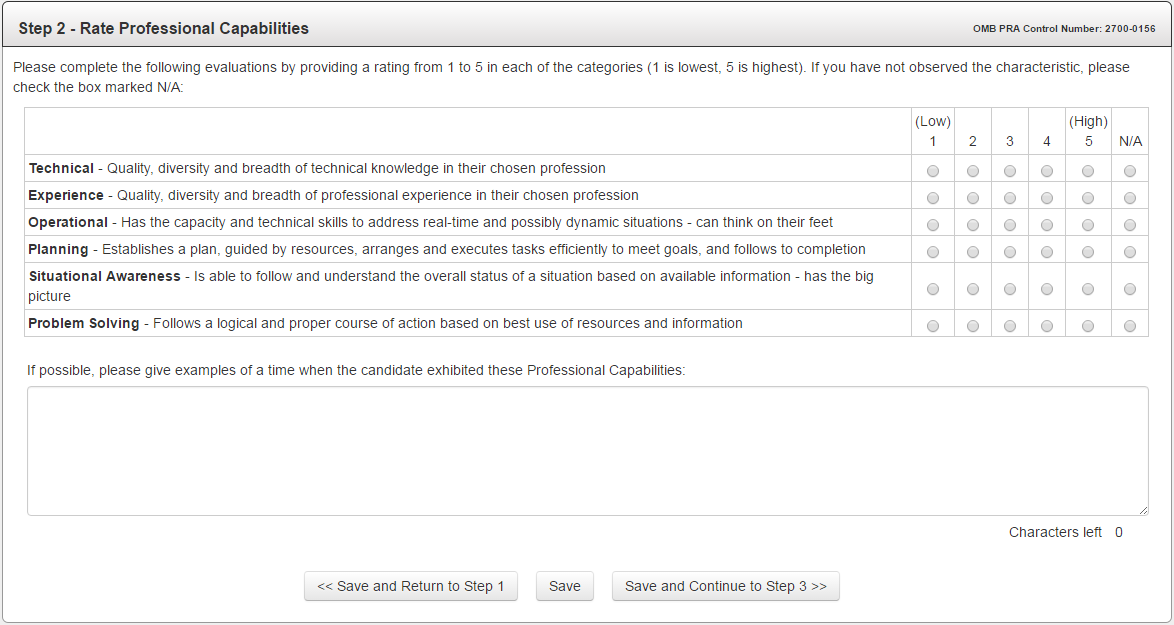 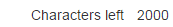 2/13/2020
19
ASCAN – Candidate Qualifications Inquiry for References
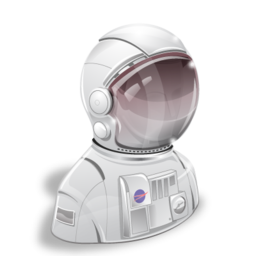 ASCAN Candidate Qualifications Inquiry 
Step 3
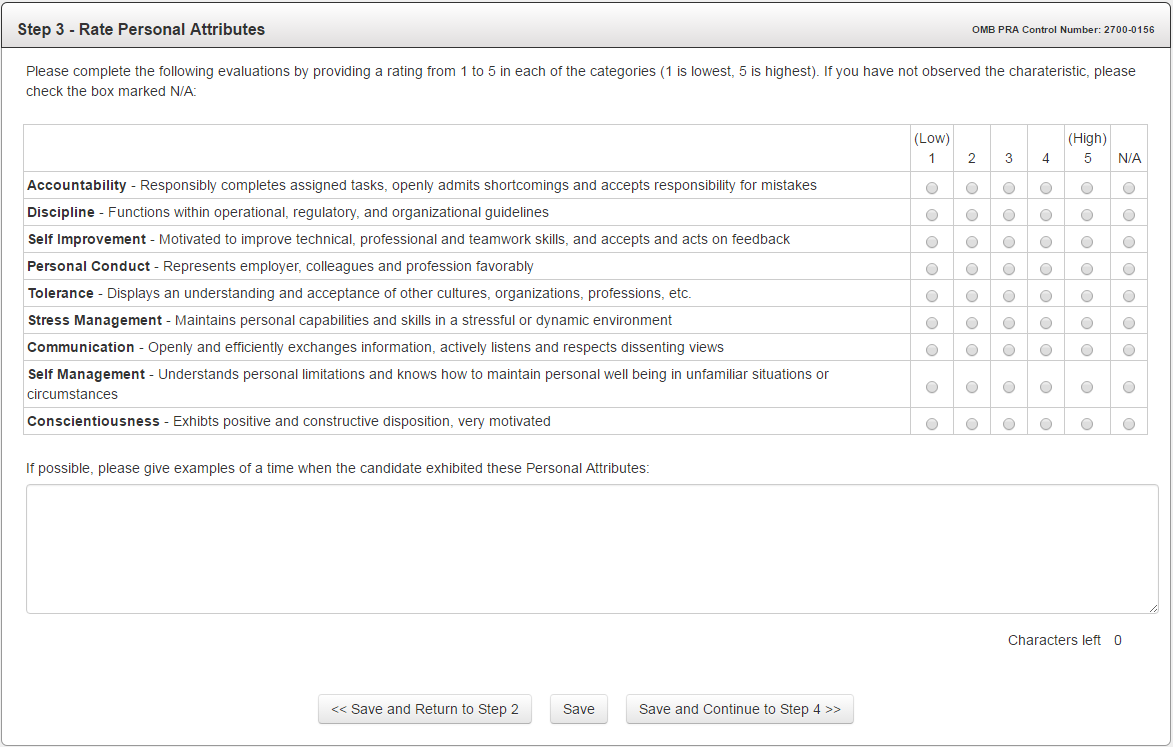 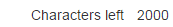 2/13/2020
20
ASCAN – Candidate Qualifications Inquiry for References
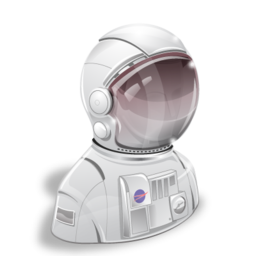 ASCAN Candidate Qualifications Inquiry 
Step 4
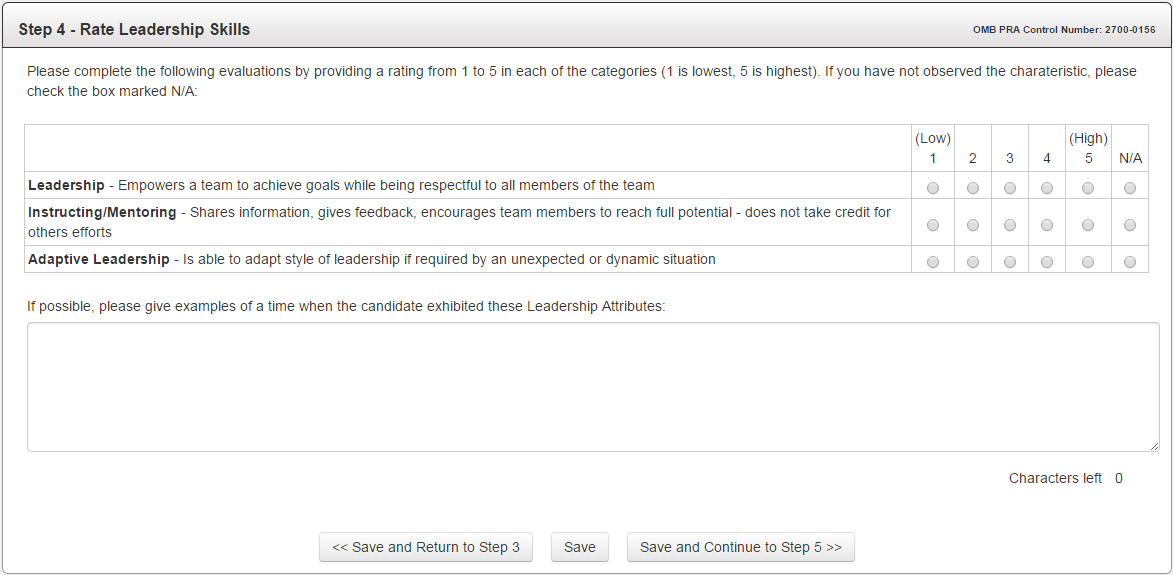 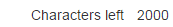 2/13/2020
21
ASCAN – Candidate Qualifications Inquiry for References
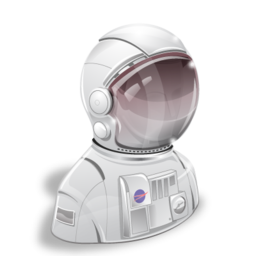 ASCAN Candidate Qualifications Inquiry 
Step 5
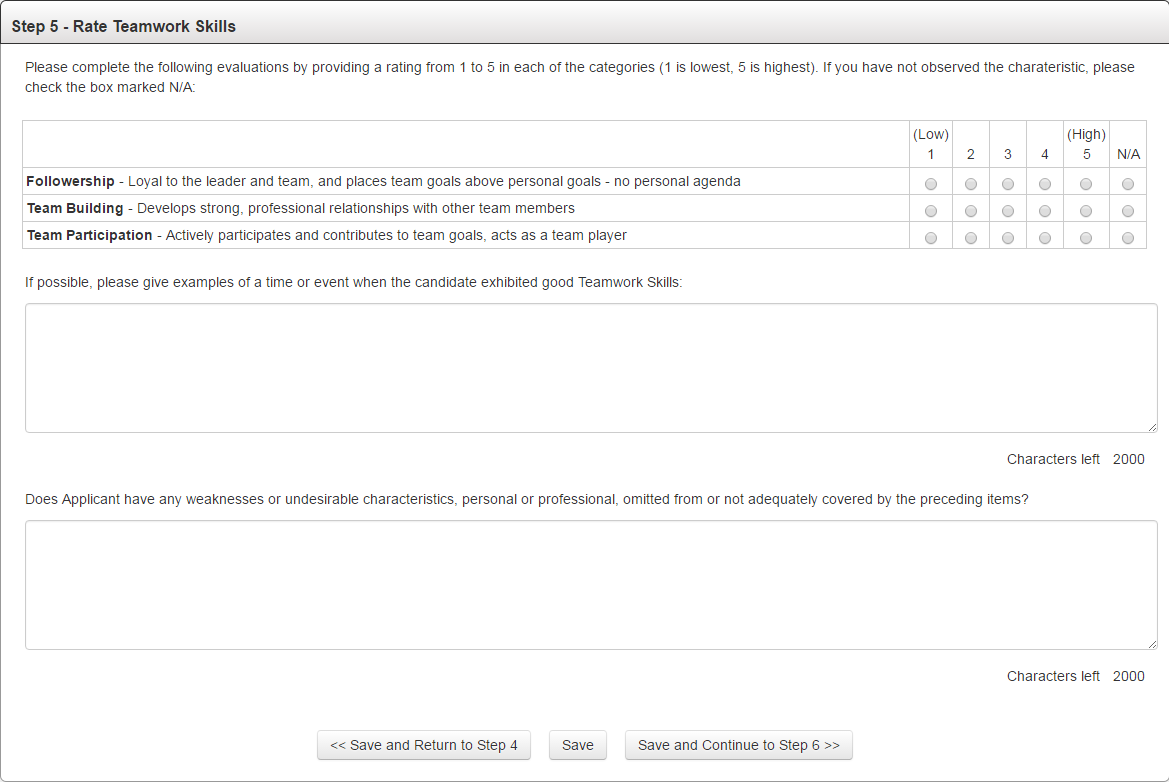 2/13/2020
22
ASCAN – Candidate Qualifications Inquiry for References
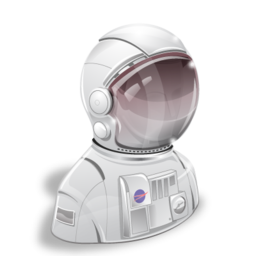 ASCAN Candidate Qualifications Inquiry 
Step 6
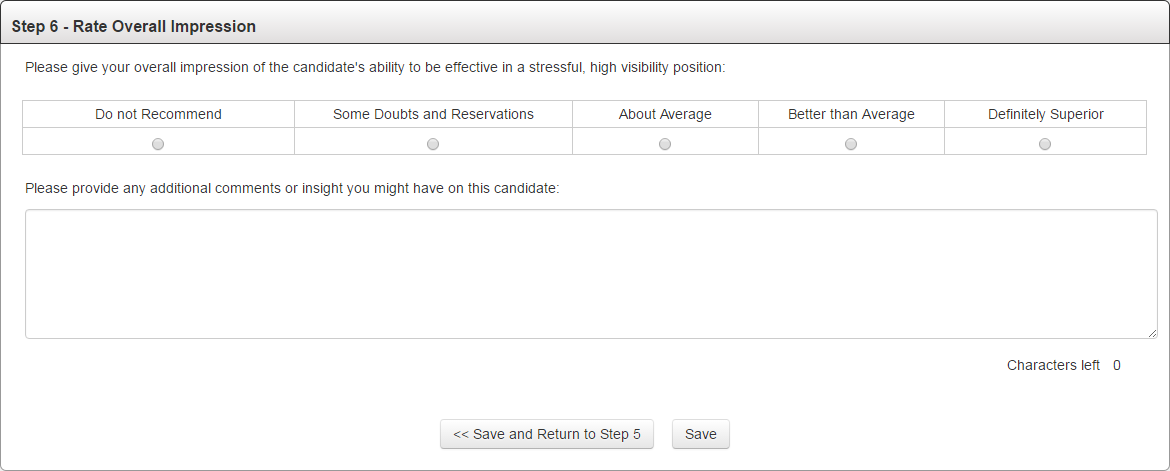 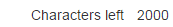 2/13/2020
23
ASCAN – Candidate Qualifications Inquiry for References
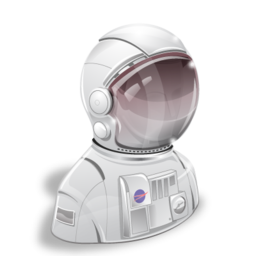 ASCAN Candidate Qualifications Inquiry 
Timeout Warning
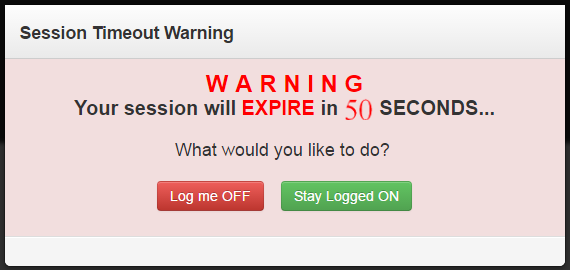 Inactivity timeout and logoff occurs after fifteen (15) minutes. Respondents receive a Session Timeout Warning after 14 minutes of inactivity, and are subsequently disconnected after sixty additional (60) seconds.
2/13/2020
24
ASCAN – Candidate Qualifications Inquiry for References
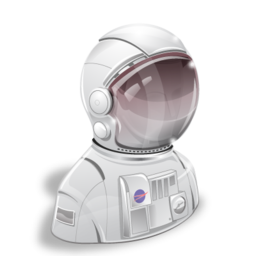 ASCAN Candidate Qualifications Inquiry 
Closing Salutation (Additional Input Requested)
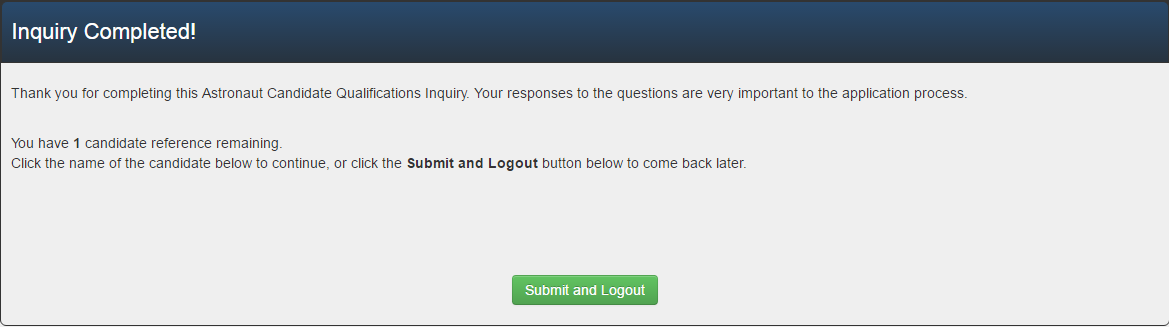 [Candidate Names Listed Here]
2/13/2020
25
ASCAN – Candidate Qualifications Inquiry for References
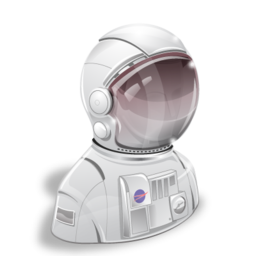 ASCAN Candidate Qualifications Inquiry 
Closing Salutation (FINAL)
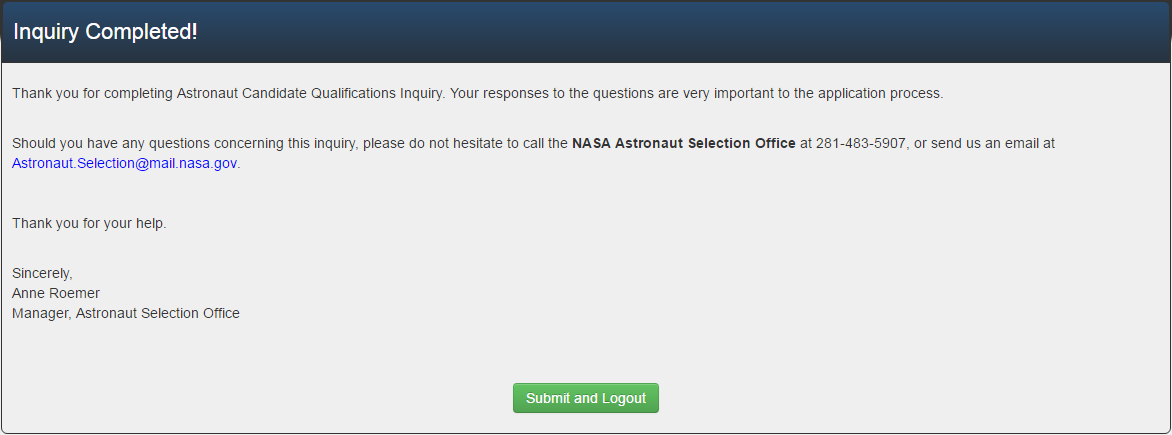 2/13/2020
26
ASCAN – Candidate Qualifications Inquiry for References